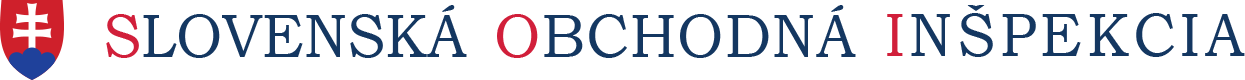 Kompetencie SOI
Zákon č. 128/2002 Z. z. o štátnej kontrole vnútorného trhu vo veciach ochrany spotrebiteľa

 štátnu kontrolu predaja výrobkov a poskytovania služieb spotrebiteľom  na vnútornom trhu,
 štátny dozor a kontrolu nad podnikaním v energetike,
 dohľad nad trhom podľa osobitného predpisu.

 výrobky v prvovýrobe,
 potraviny vrátane výroby a prípravy pokrmov pri poskytovaní stravovacích služieb,
 tabakové výrobky a kozmetické prostriedky.
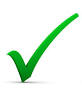 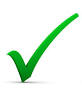 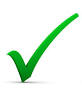 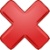 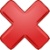 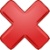 Kontrolná činnosť
Pôsobnosť a kompetencie SOI: 402 platných právnych predpisov (k 1.1.2021)
Určené a neurčené výrobky
PPP netýkajúce sa výrobkov cca 20
PPP týkajúce sa výrobkov cca 80
Motorové vozidlá na cestnú premávku
Kontrolná činnosť
Zameranie kontrolnej činnosti SOI v rokoch 2020 a 2021 v oblasti výrobkov
2021
2020
Výrazne ovplyvnená pandémiou COVID 19

  Hračky
 Svetelné reťazce
 Bižutéria
 Respirátory
 Colná spolupráca
 Motorové vozidlá
 Bezdrôtové reproduktory (smernica RED)
Hračky 
 Svetelné reťazce
 El. káble
 Respirátory
 Výstražné vesty
 Výstražné trojuholníky
 Bicykle
Kontrolná činnosť
Zameranie kontrolnej činnosti v oblasti výrobkov
Proaktívne kontroly
Povinné kontroly
Cielené kontroly
Kontrola bezpečnosti a zhody s predpísanými technickými vlastnosťami
Kontrola označovania – povinné označovanie v zmysle technických predpisov
     - výrobca, dovozca, identifikačné údaje: typ/model, šarža či séria
Kontrola technickej dokumentácie
     - EÚ/ES vyhlásenie o zhode / vyhlásenie o parametroch / CoC
     - Protokoly o skúškach / typové schválenie – informačný zväzok
Kontrolná činnosť
Výsledky kontrolnej činnosti
Hračky – sektorový program pre rok 2020 

Skontrolovaných 85 prevádzkových jednotiek / nedostatky zistené v 21 PJ (24,07 %)
Skontrolovaných 1 365 druhov hračiek / nedostatky zistené pri 96 druhoch
Odber vzoriek na posúdenie ich bezpečnosti a zhody s technickými požiadavkami
 										 
									  32 druhov


                    17 vyhovelo		    15 nevyhovelo               14 nebezpečný
Kontrolná činnosť
Výsledky kontrolnej činnosti
Svetelné reťazce

Každoročne zisťovaný vysoký počet nebezpečných druhov	
Počet odobraných vzoriek v rokoch 2016 až 2020          83 a z toho až 52 z nich bolo nebezpečných
V roku 2020 bol vykonaný odber vzoriek 7 druhov / z toho 4 nevyhoveli, pričom 2 druhy boli nebezpečné.
Kontrolná činnosť
Plán práce SOI v oblasti výrobkov pre rok 2022
2022
Kontrola technických vlastností (definovanie priorít v zmysle Nariadenia (EÚ) 2019/1020): 
	- výstražné trojuholníky, 
- chemikálie v hračkách (ftaláty, ťažké kovy atď.),
- svetelné reťazce,
Plnenie požiadaviek v zmysle Nariadenia EPaR 858/2018  - odber motorových vozidiel kategórie M1 + detské autosedačky
Spolupráca s FR SR – kontrola bižutérie          obsah ťažkých kovov (Cd, Pb, Ni)
Kontrola zameraná na laserové zariadenia (Laserové ukazovátka)
Bezpilotné letecké systémy (drony)
Odbery vzoriek v rámci medzinárodných projektov
Kontrolná činnosť
Ostatné
Nová kompetencia – SOI orgánom dohľadu nad sort. skupinou „drony“
Povinnosť každoročne vykonať technické posúdenie motorových vozidiel kategórie M1
Respirátory – problémy so skúšobňou / skúšky v akreditovanom laboratóriu v Poľsku
			   – SOI zapojená v medzinárodnom projekte CASP CORONA 2020
Veľmi dobrá spolupráca s FR SR – rok 2022 spoločná akcia na trhu SR
SOI sa pravidelne zapája do medzinárodných projektov
Ďakujem za pozornosť
JUDr. Tímea Mogyorosiová
mobil. tel. č.: +421 905 630 104  
email: timea.mogyorosiova@soi.sk